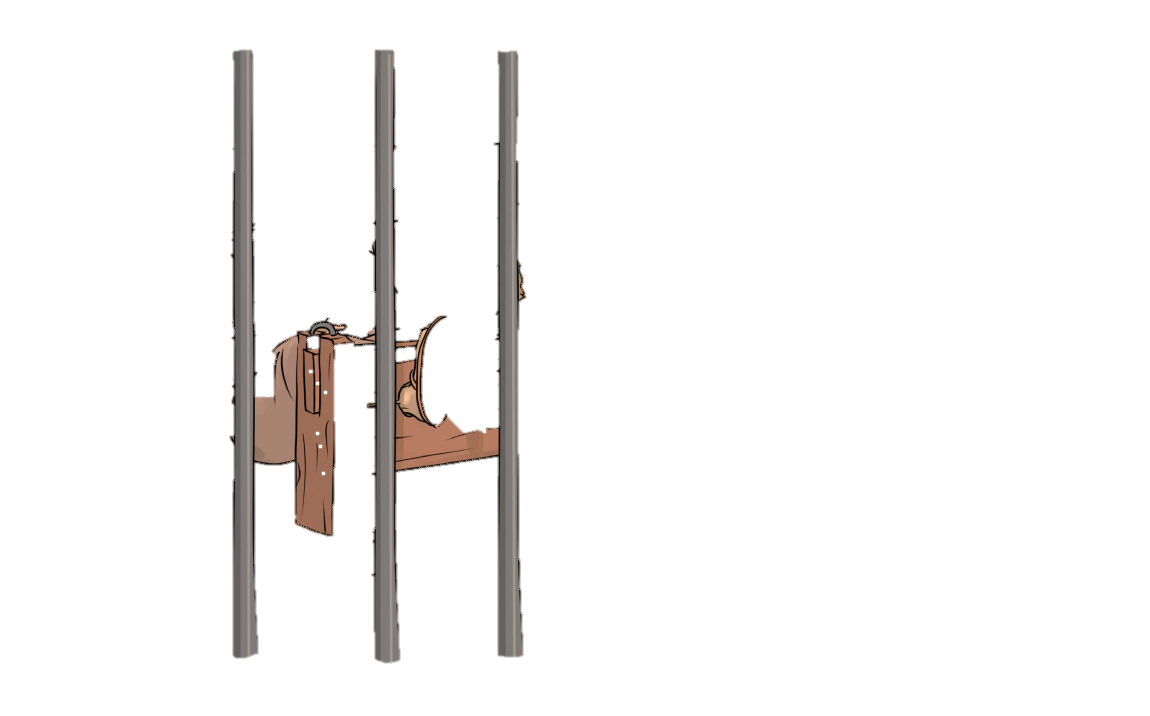 A filippi börtönőr megtérése
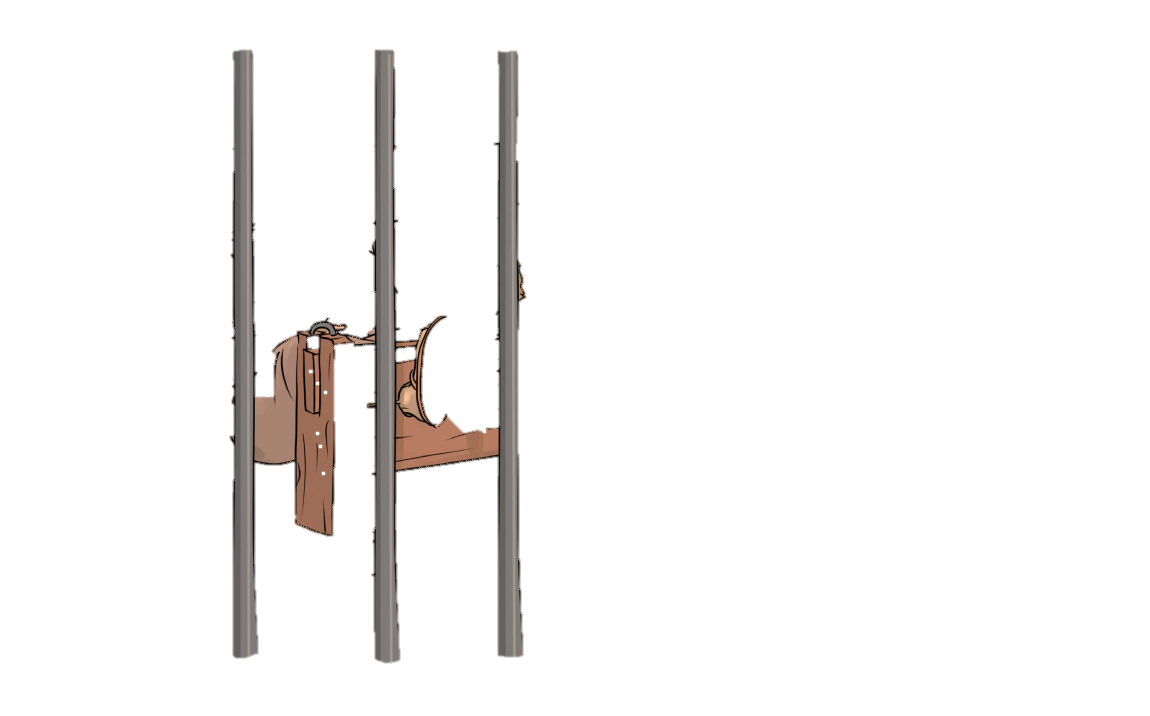 DIGITÁLIS HITTANÓRA
Kedves Szülők!
Kérjük, hogy segítsenek a gyermeküknek a hittanóra tananyagának az elsajátításában!

A digitális hittanórán szükség
lesz az alábbiakra:
Internet kapcsolat
Hangszóró vagy fülhallgató a hanganyaghoz
Hittan füzet, vagy papír lap
Ceruza, vagy toll, színes ceruzák

Kérem, hogy indítsák el a diavetítést! 
(A linkekre így tudnak rákattintani!)
Javaslat: A PPT fájlok megjelenítéséhez használják a WPS Office ingyenes verzióját (Letölthető innen: WPS Office letöltések ). Az alkalmazás elérhető Windows-os és Android-os platformokra is!
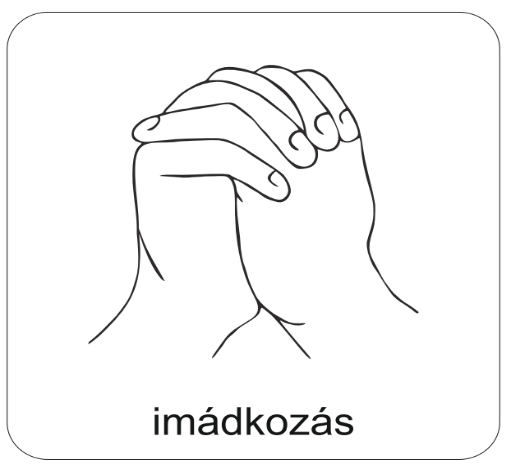 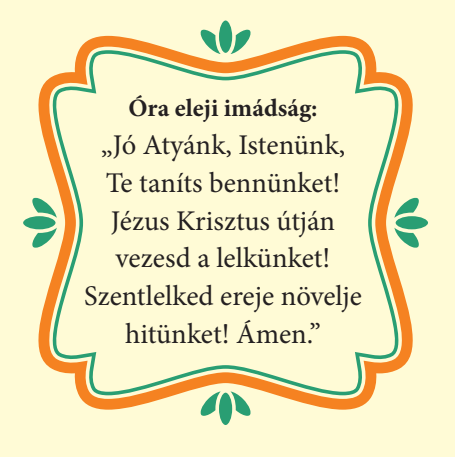 Áldás, békesség! 

Kezdd a digitális hittanórát az óra eleji imádsággal!
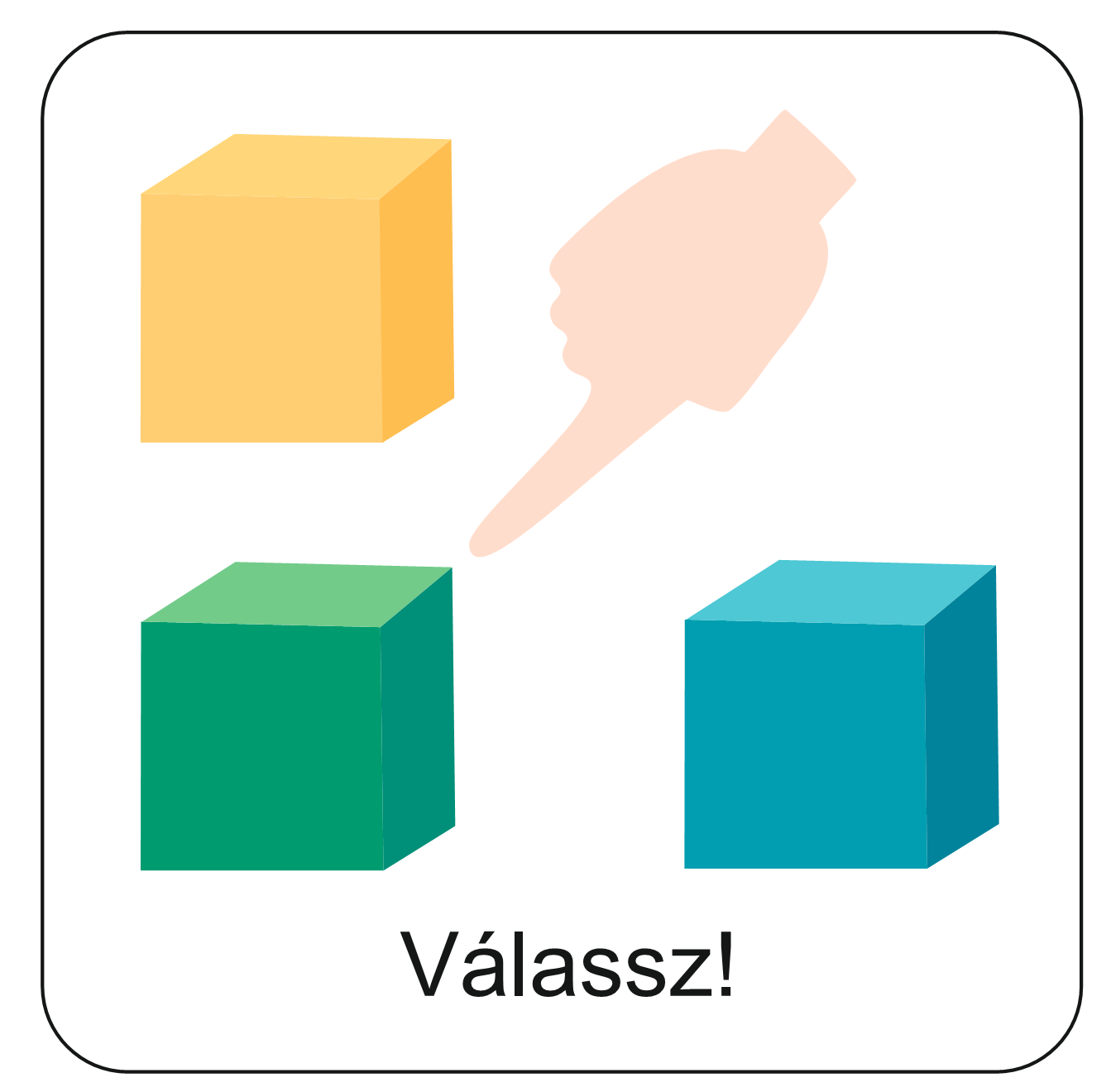 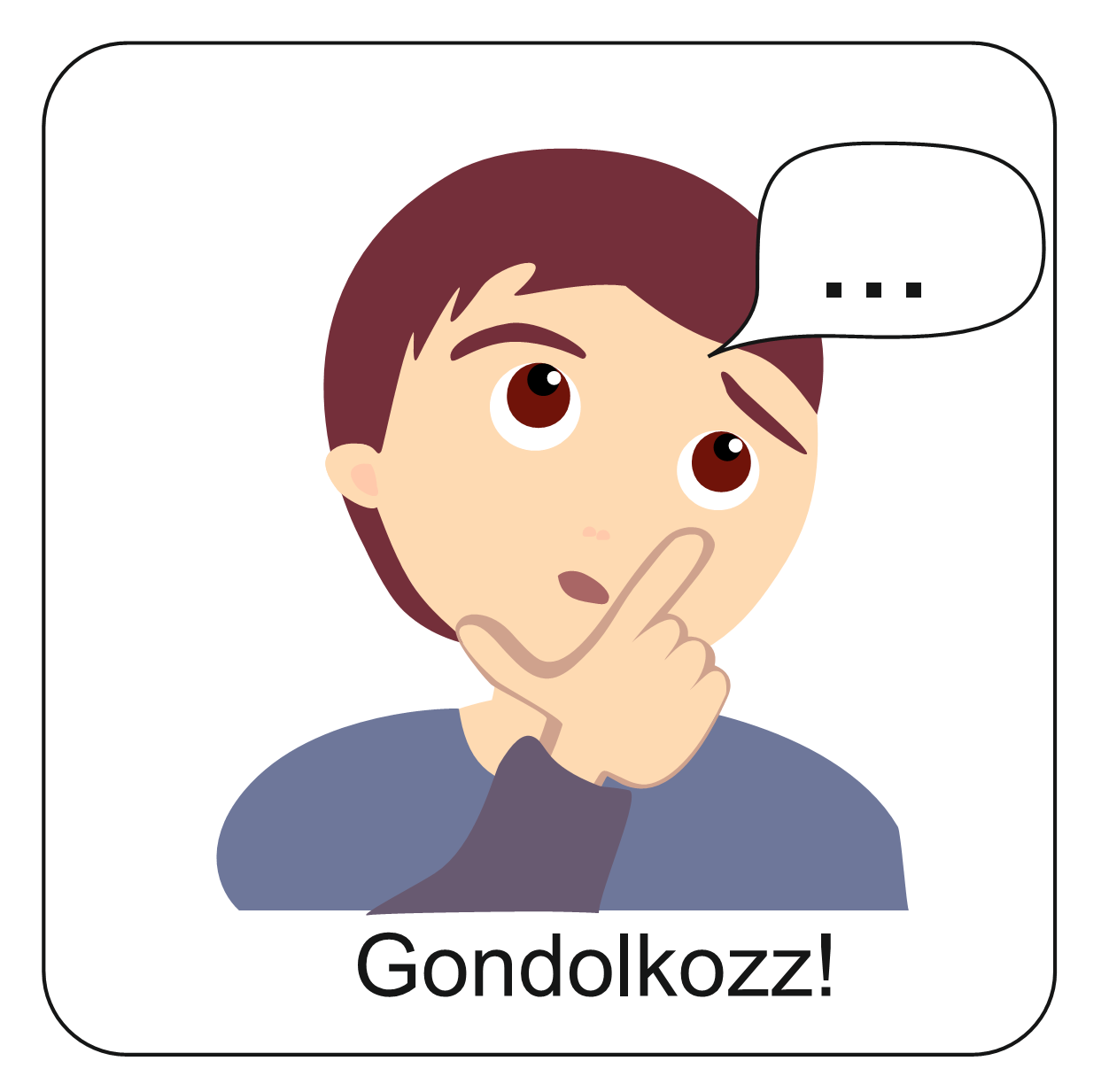 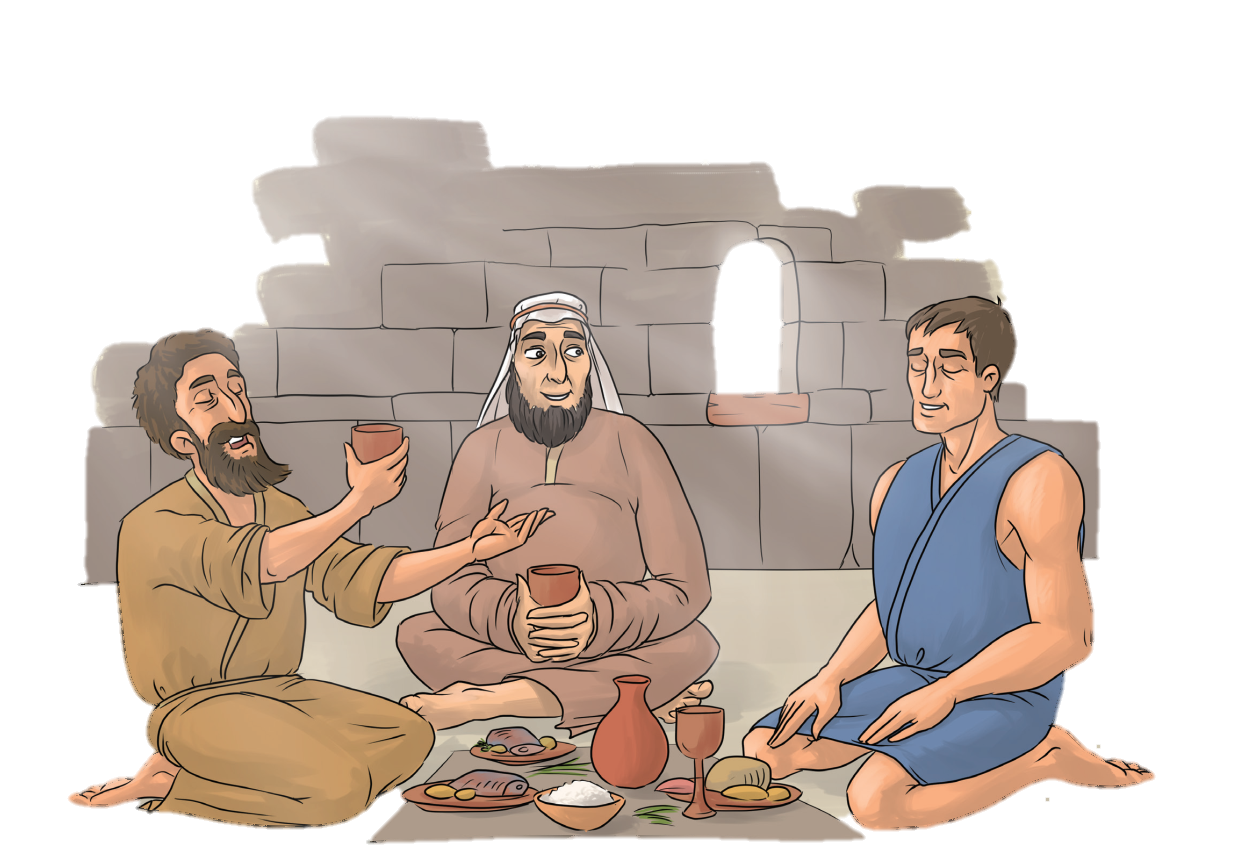 Idézd fel a múlt órán tanult történetünket!
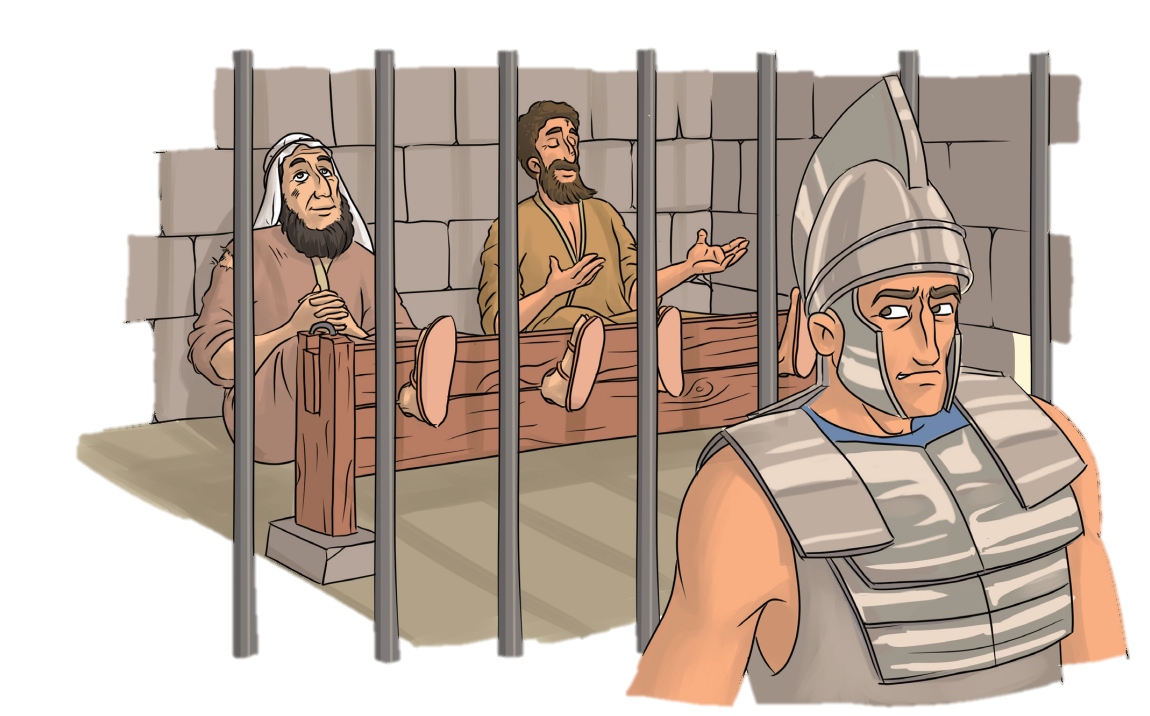 Kattints ide és tedd időrendi sorrendbe az eseményeket!
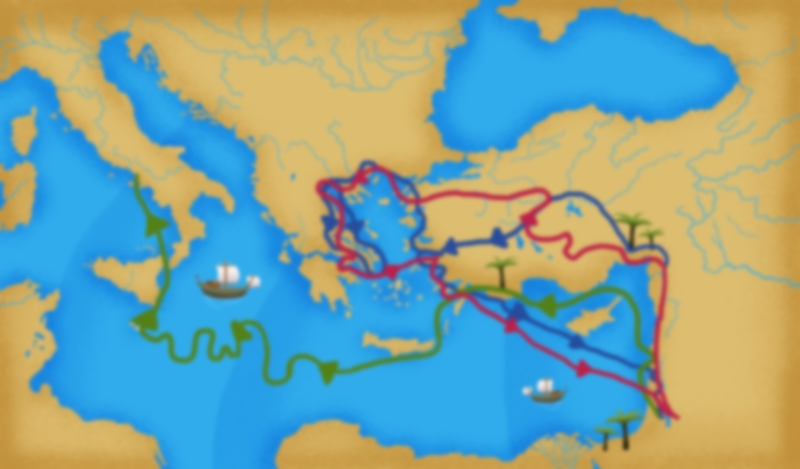 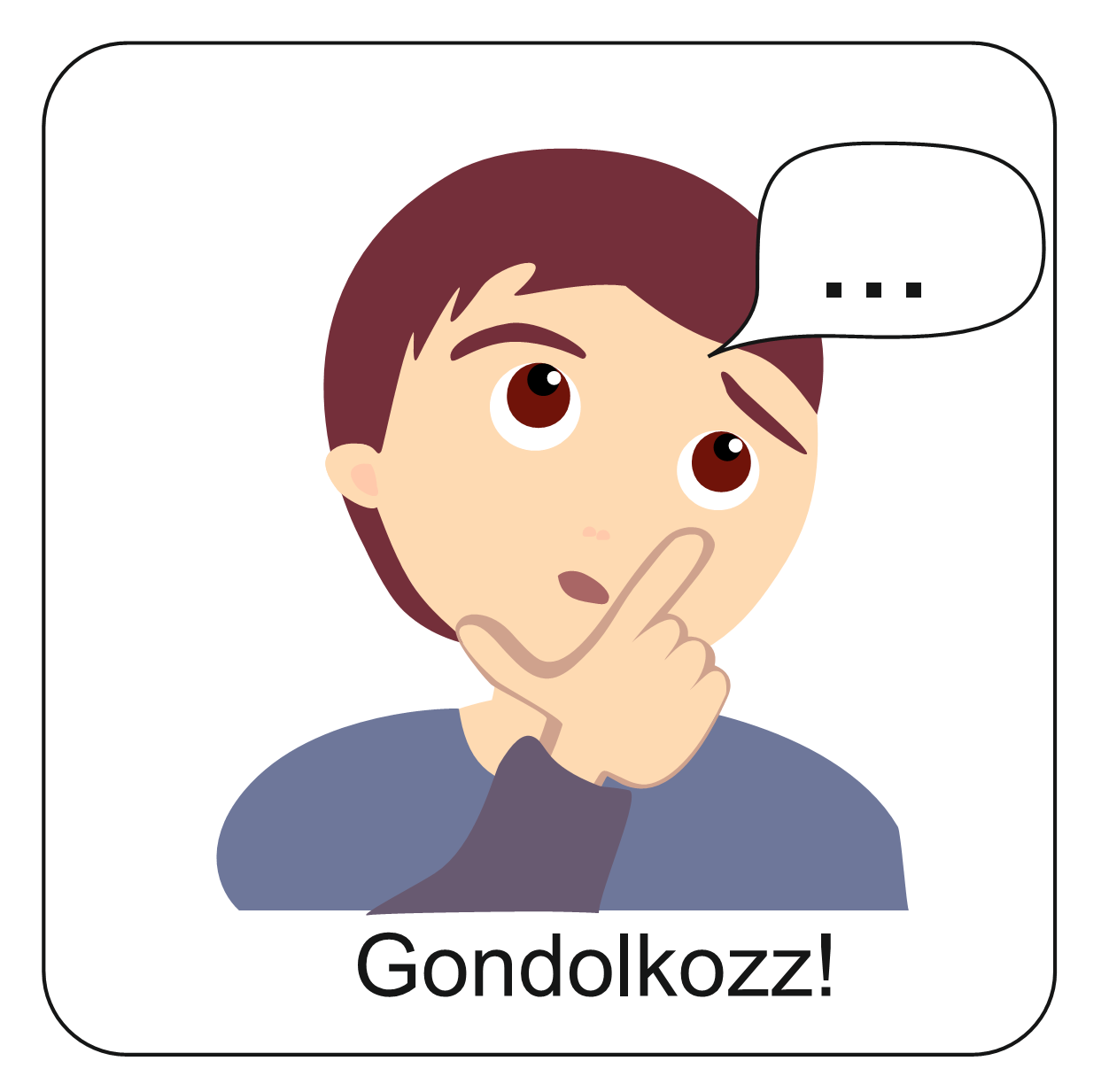 Filippi városában sok minden történt azokban a napokban.
Többen megkeresztelkedtek.
Az apostolok bátran beszéltek Jézusról.
Isten csodája nyomán kiszabadultak.
Pált és Szilászt börtönbe zárták.
Milyen jó lett volna ezeket a csodákat személyesen átélni…
Képzeld el, hogy te ott voltál. Újságíró vagy, és te is épp Filippiben voltál akkor, amikor ezek az események történtek.
LAPOZZ!
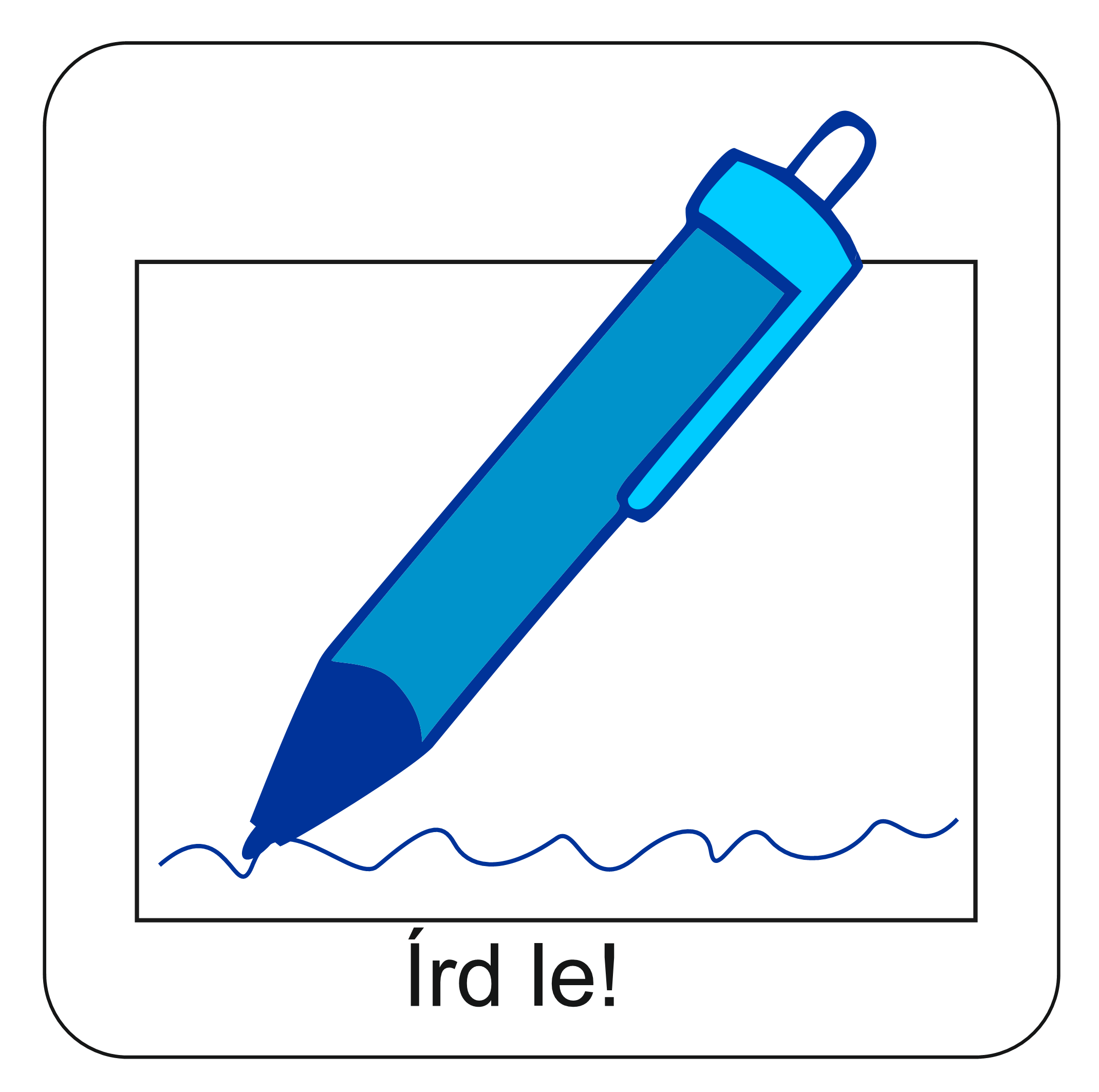 Emlékszel az újságcikkekre? A címek a történet szereplőiről mesélnek. Azokról az emberekről, akik Isten közelébe kerültek.
Készíts interjút az egyik cikk szereplőjével, arról a változásról, amit a szabadító Isten végzett el az életében! Írd le a füzetedbe!
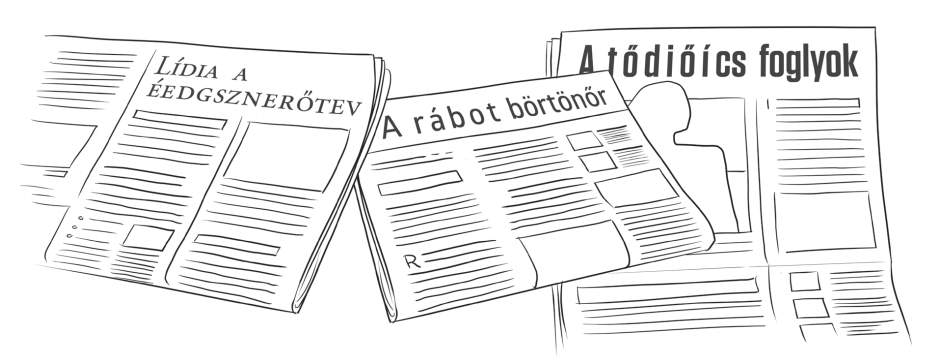 A dicsőítő foglyok
Lídia a vendégszerető
A bátor börtönőr
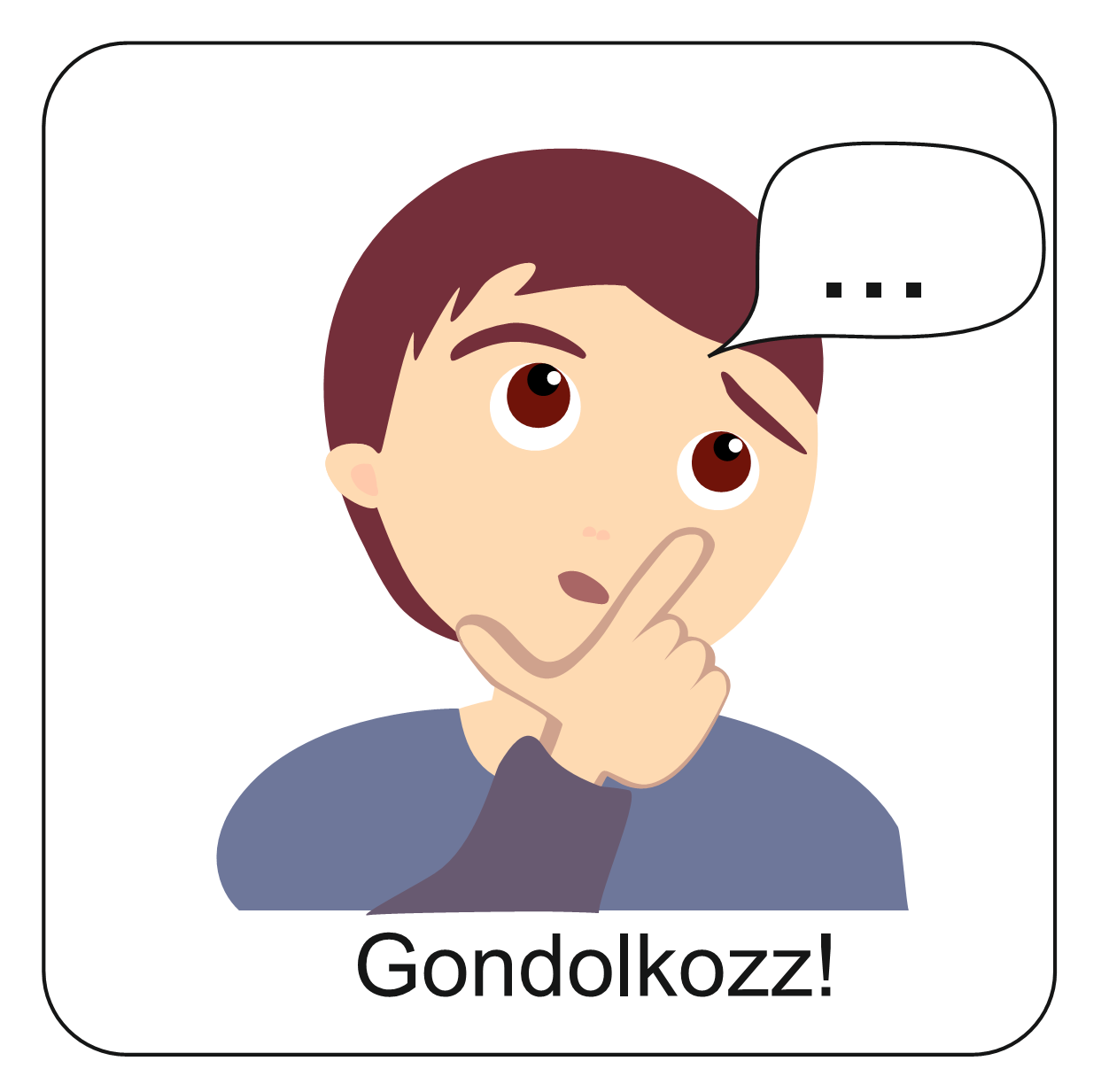 Mert Istennel élni jó!
Egy dolgot biztosan észrevettél a beszámolójuk során: Azt, hogy az Isten melletti döntésüknek látható jelei vannak a mindennapokban.
Kit választottál? 
Kivel készítettél interjút?
Milyen érzés volt „hallgatni”, megírni a beszámolójukat?
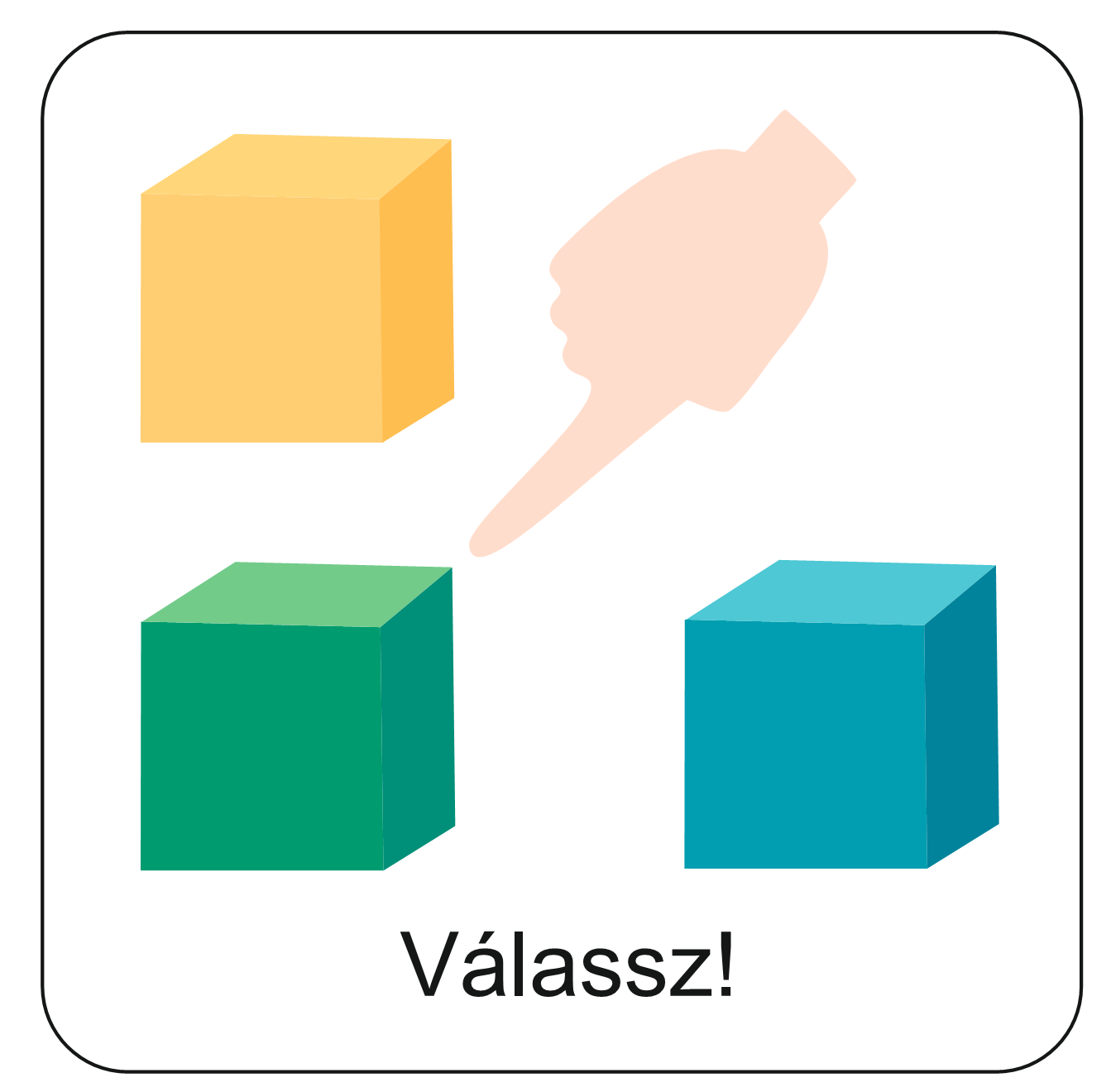 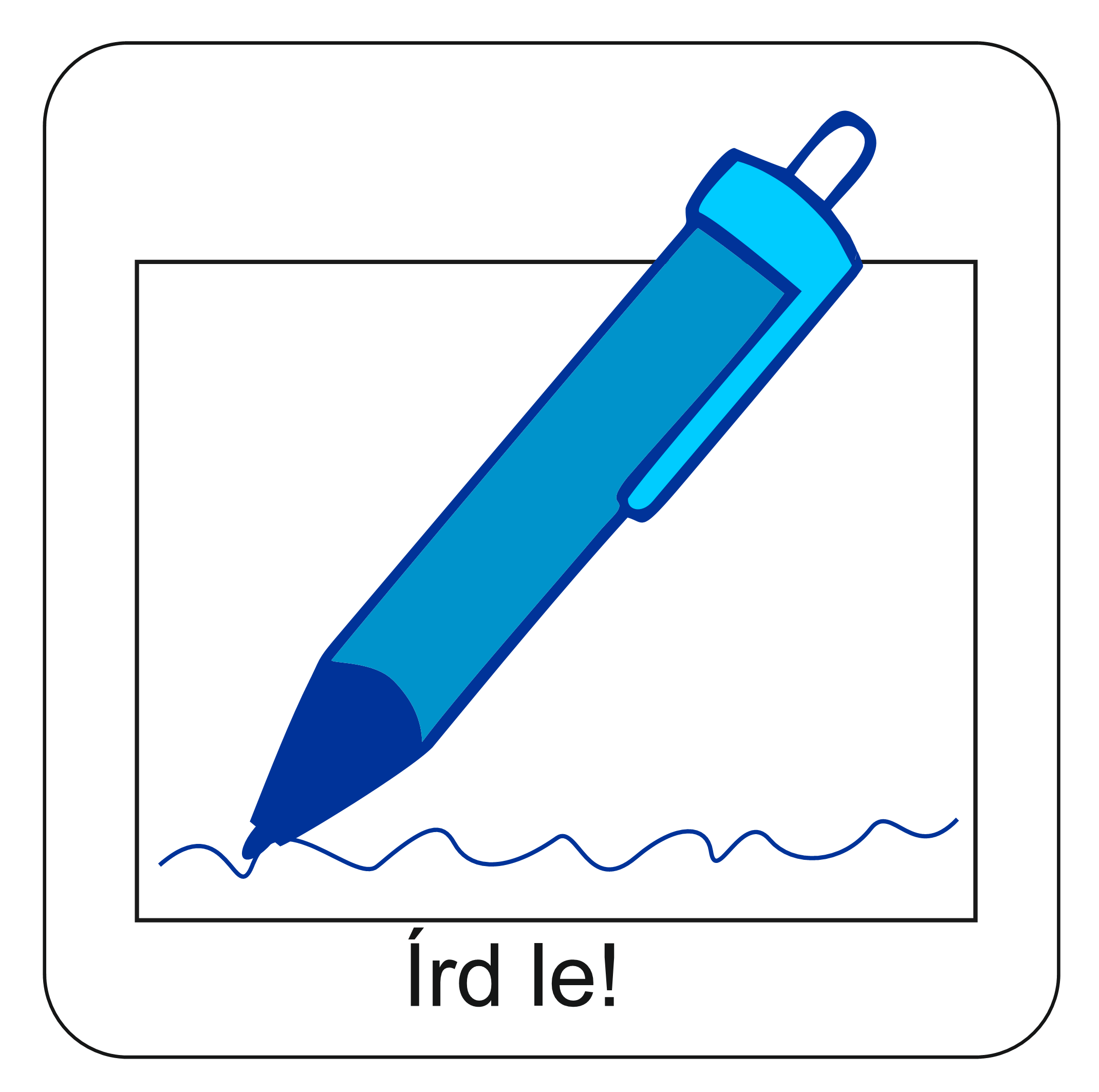 Jó Istennek énekelni!
Megkereszteltek, 
tudom, hogy Isten 
gyermeke vagyok!
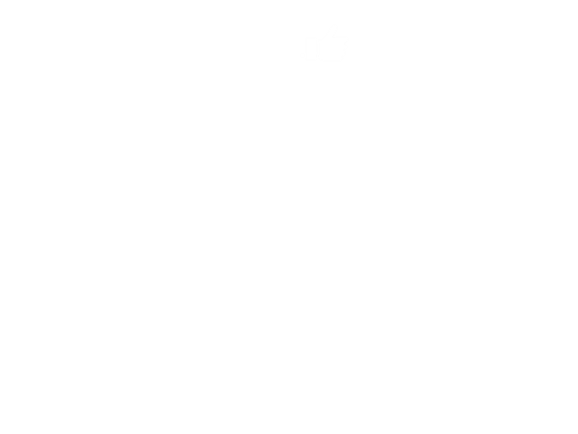 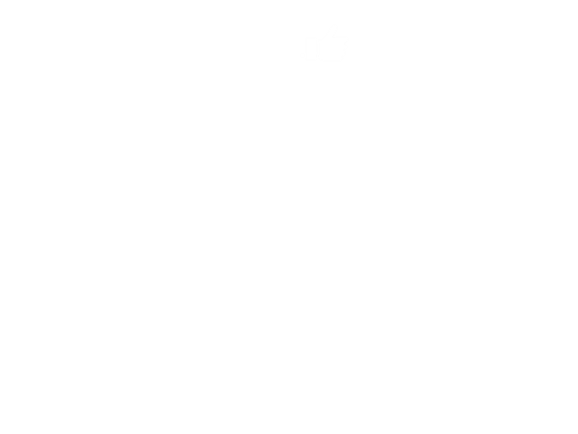 Esti ima után 
nyugodtan alszom!
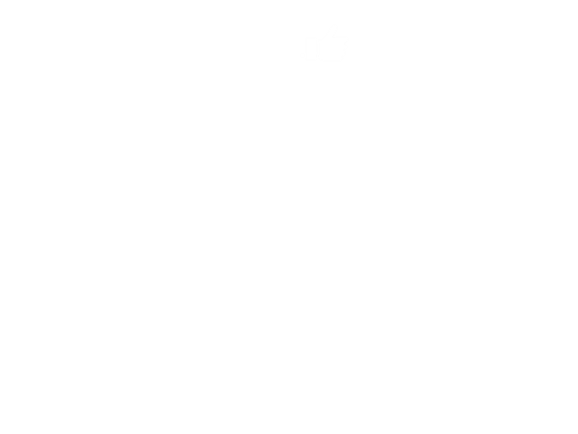 Istennel élni jó! 
Mi is választhatjuk a szabadító Isten melletti életet!

-Az itt látható kijelentések közül válaszd ki azt a hármat, ami miatt szeretnél Isten közelében lenni!
-Egy hely üresen maradt, hogy találj ki te is egy olyan dolgot, amiért szeretsz Isten közelében lenni! 
-Válaszaidat írd le a füzetedbe!
Szeretem a hittanórát!
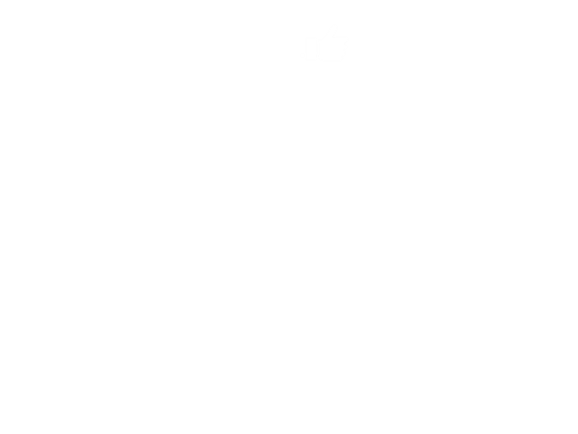 Imádkozunk a betegekért.
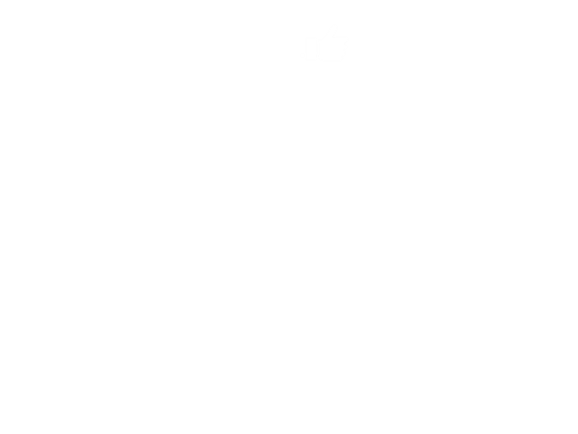 Isten megbocsát!
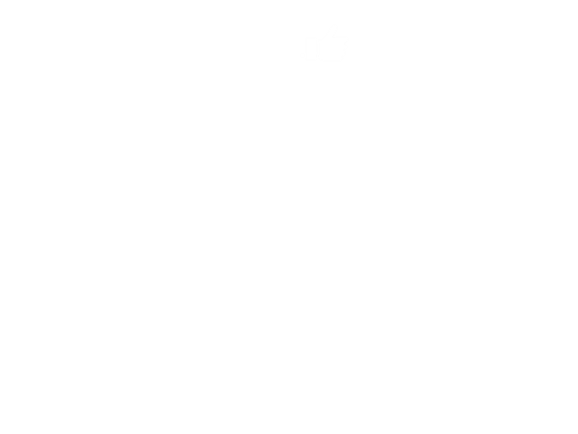 Isten mindig vigyáz rám!
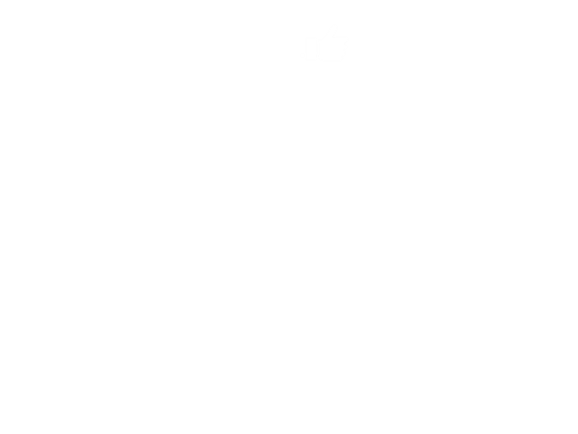 Megköszönjük Istennek 
az ennivalót!
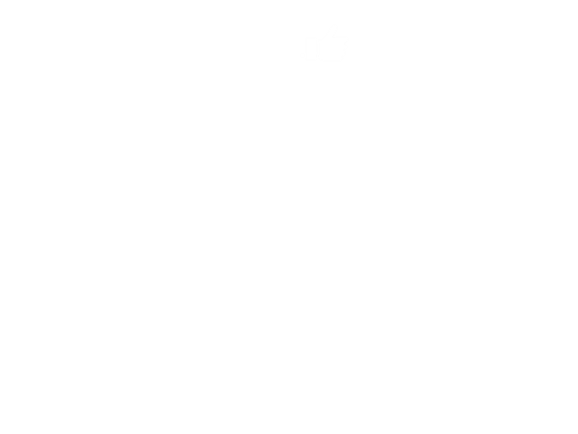 Vasárnap elmegyünk 
a gyülekezetbe!
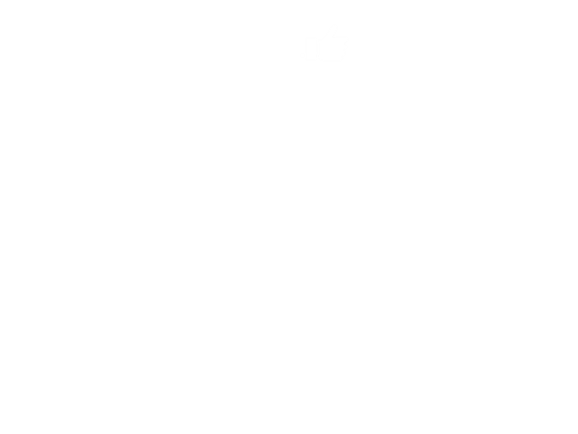 ?
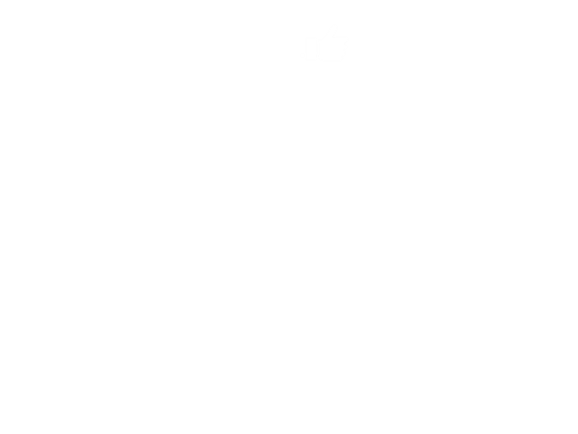 A bibliai történetek tanítanak Istenről és Jézusról!
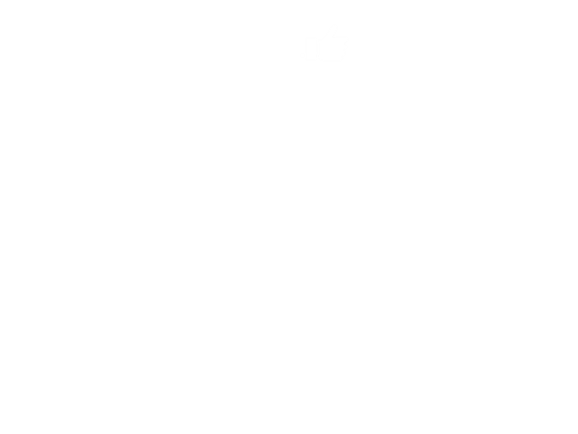 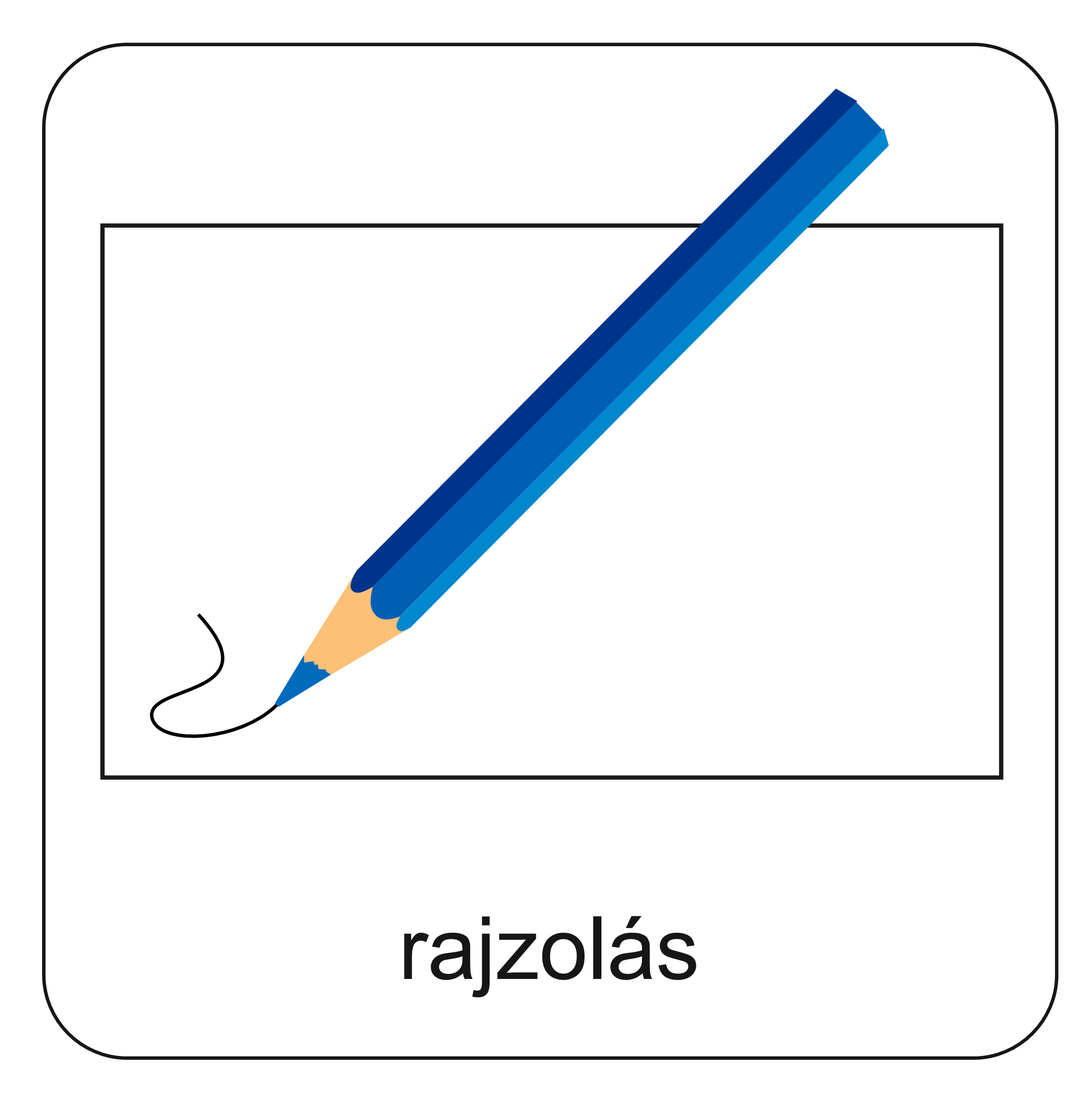 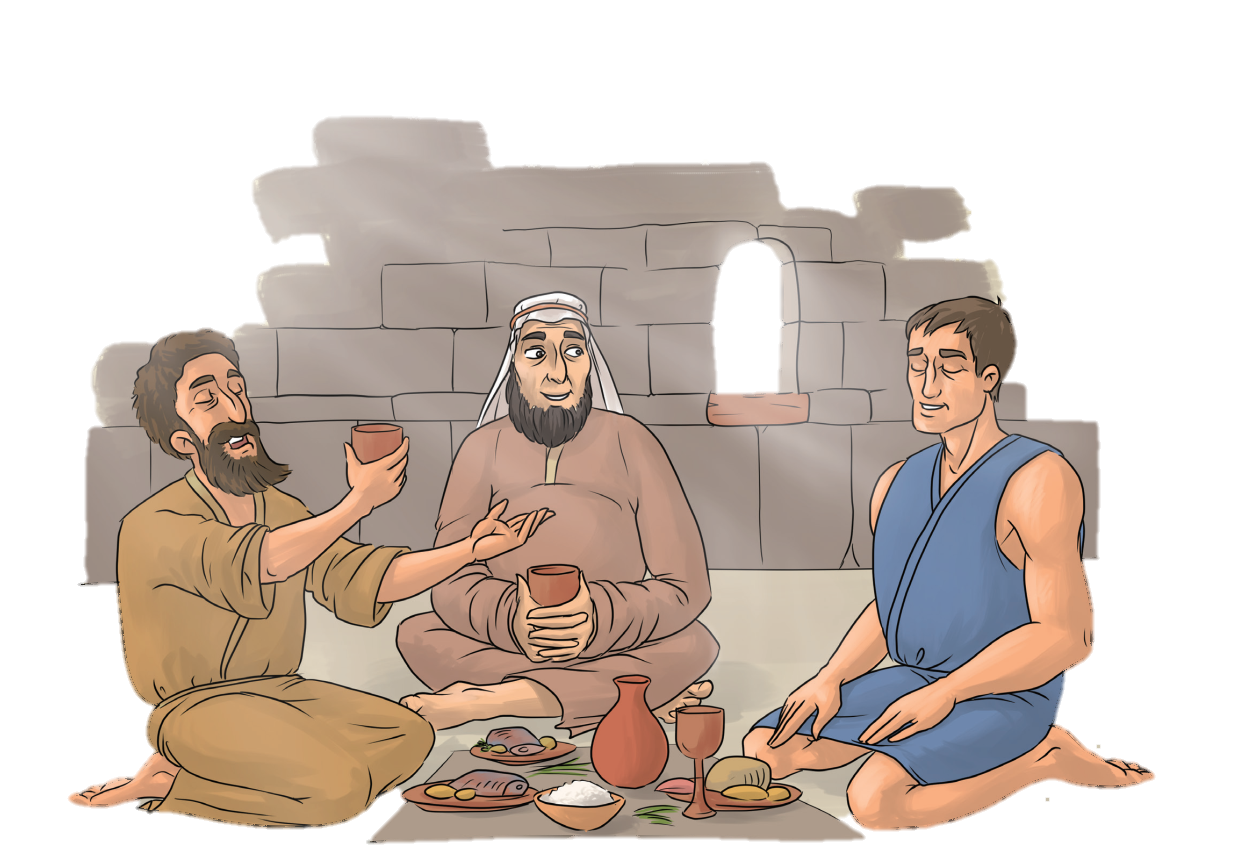 Miben látszik meg, hogy Istennel éljük az életünket? Gondolj olyan helyzetekre, amelyekből látszik, hogy Isten mellett lenni jó! Rajzold le!
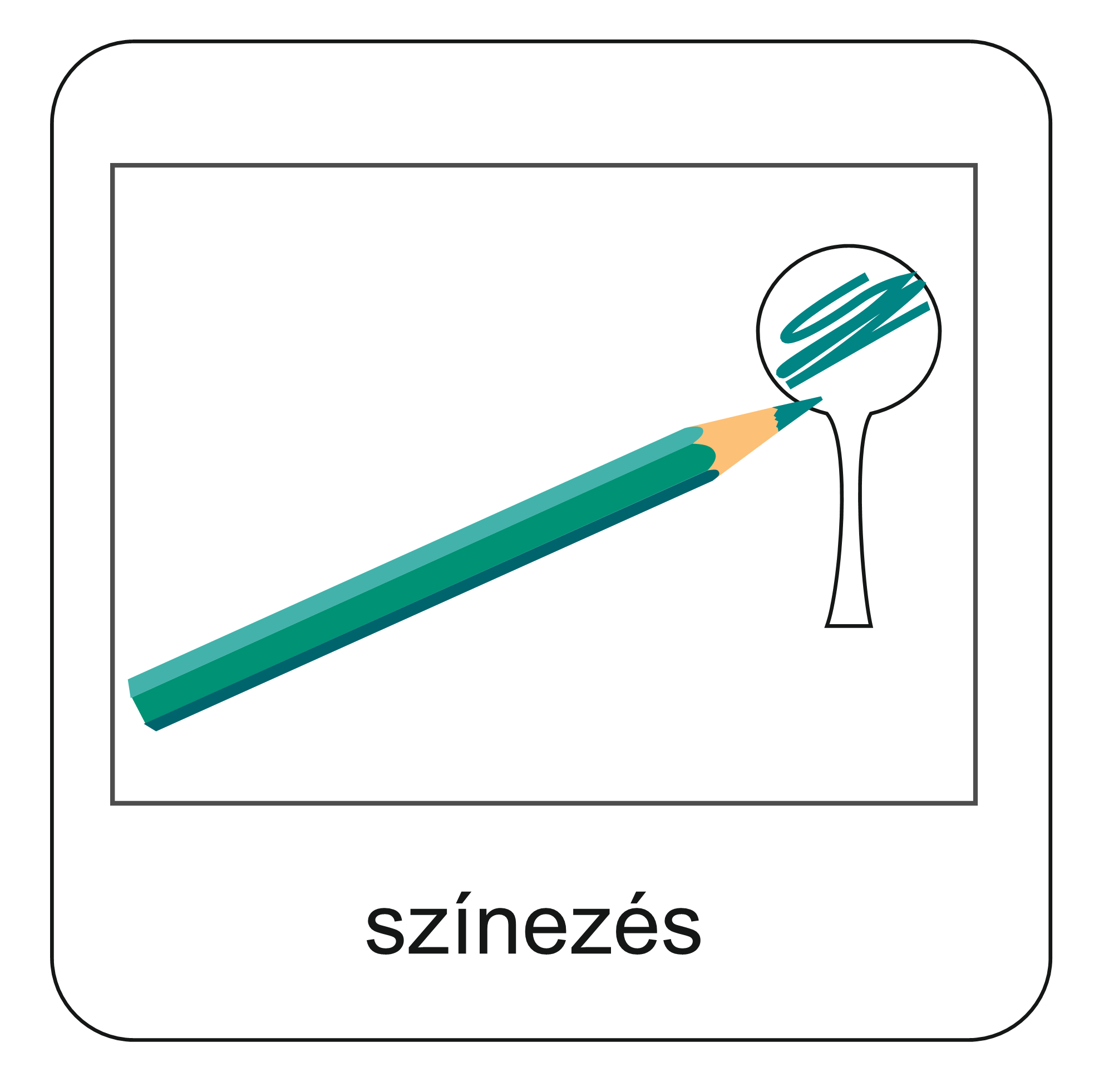 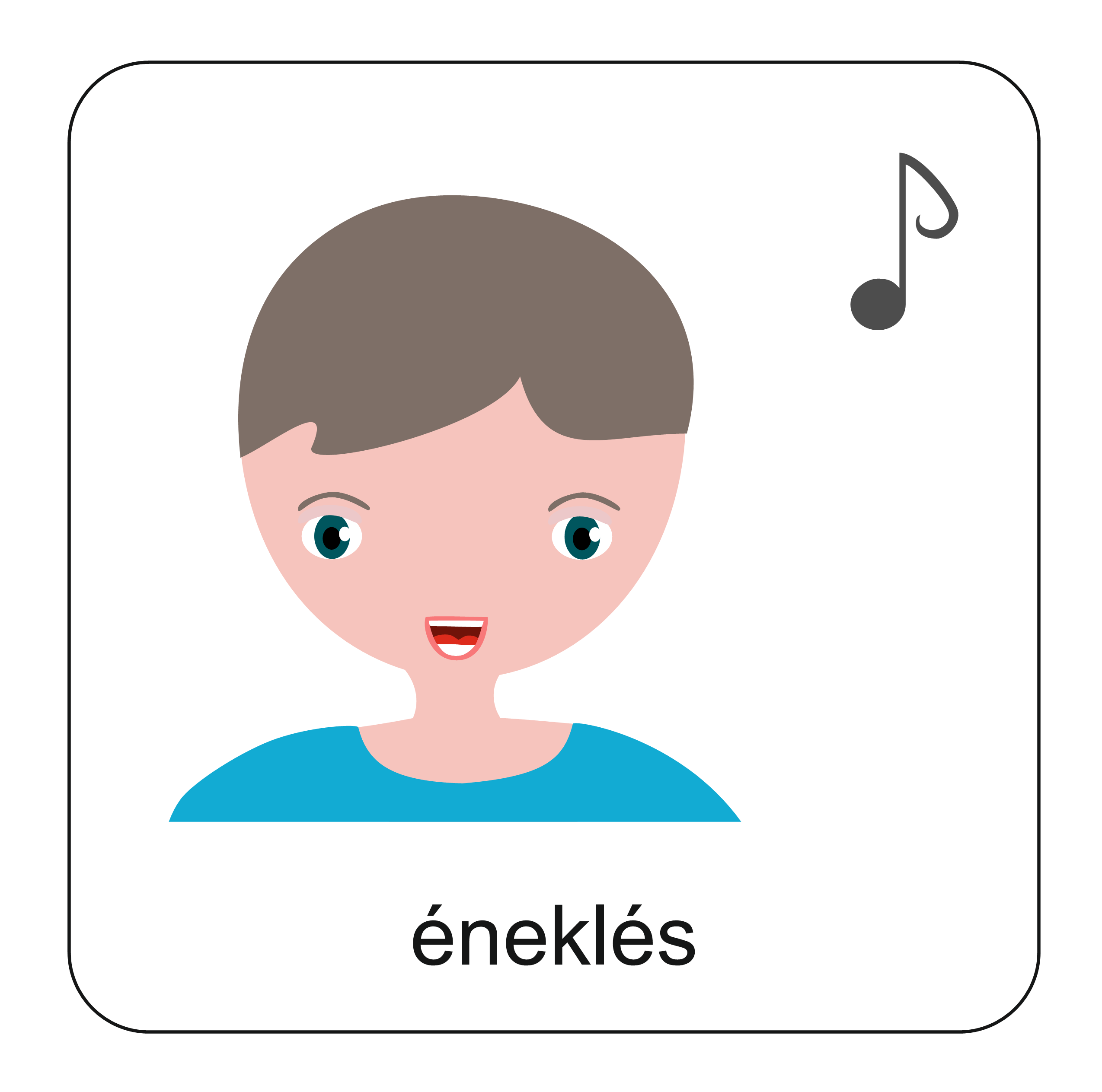 Ezzel a dallal adjunk hálát Istennek a szeretetéért, mindazért amit értünk tett és tesz nap, mint nap! Próbáljuk meg elénekelni!
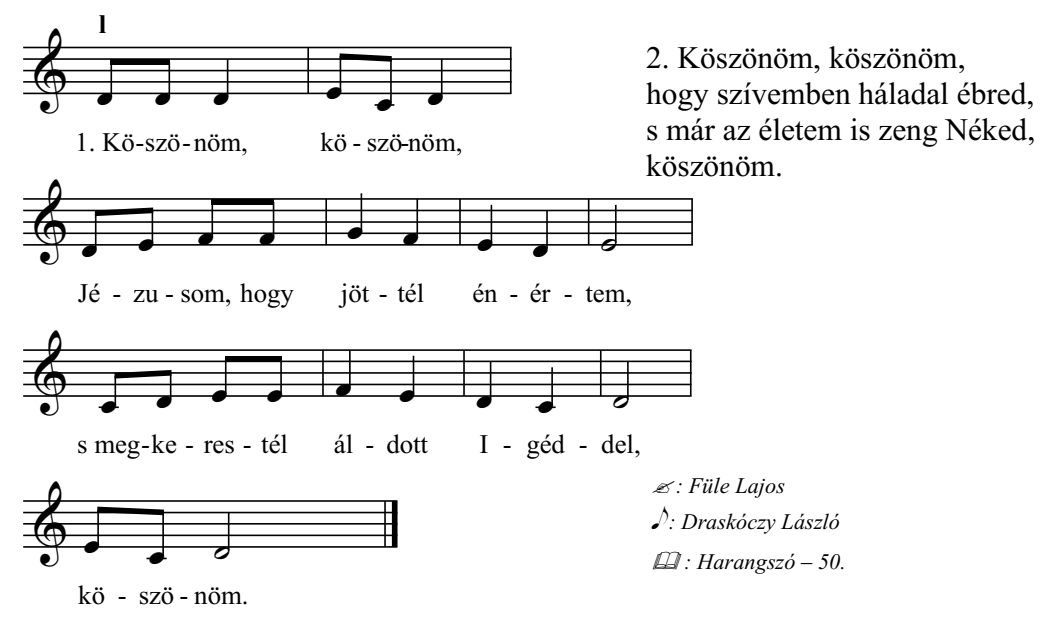 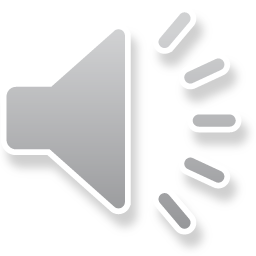 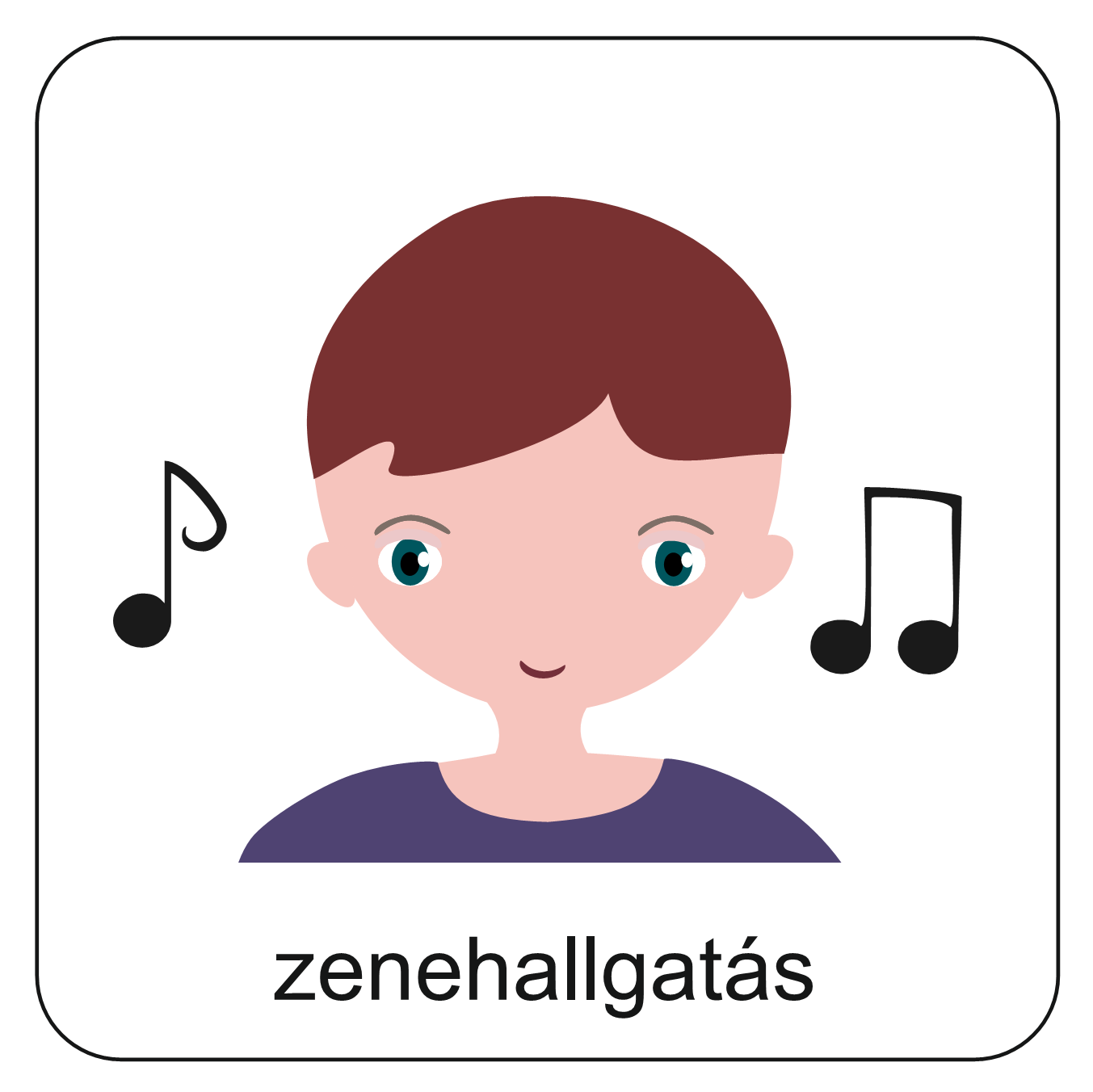 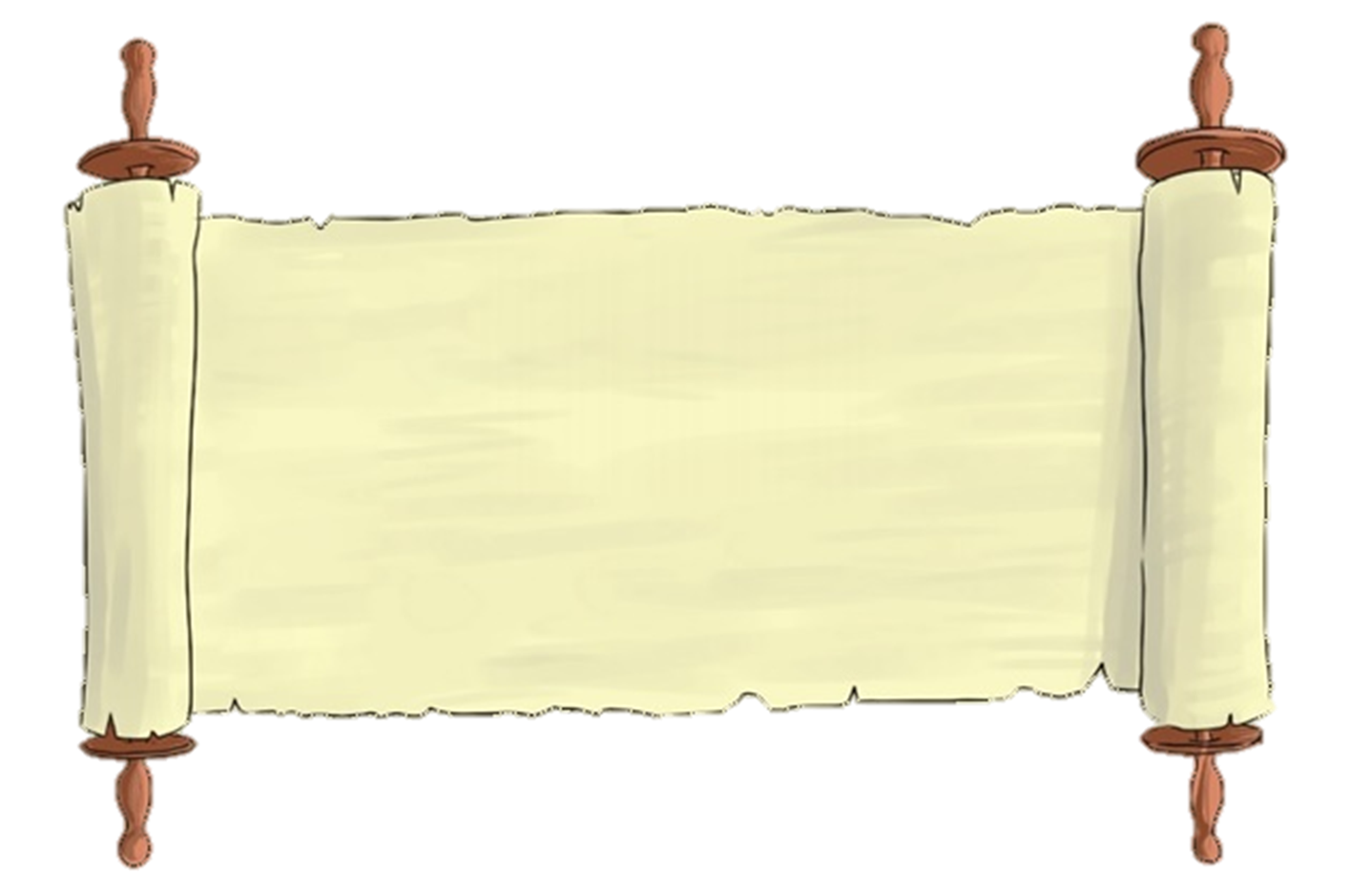 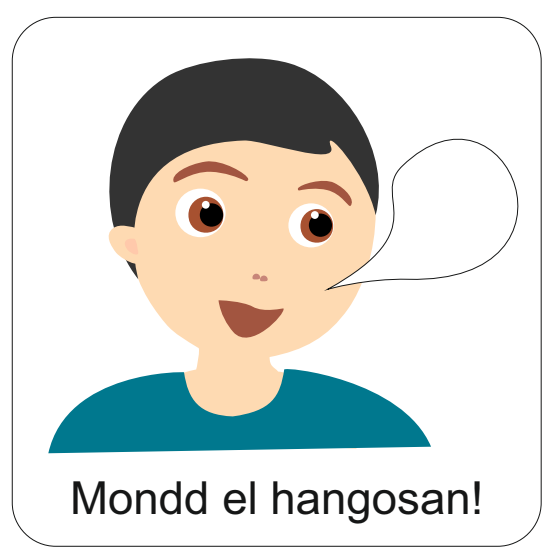 „Higgy az Úr Jézusban, és üdvözülsz mind te, mind a te házad népe.” 

Apostolok cselekedetei 16,31
Aranymondás
Olvasd el Isten üzenetét és add tovább az Igét valakinek!
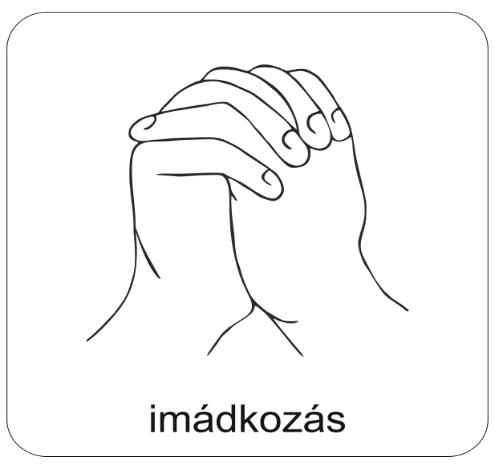 A digitális hittanóra végén így imádkozz!
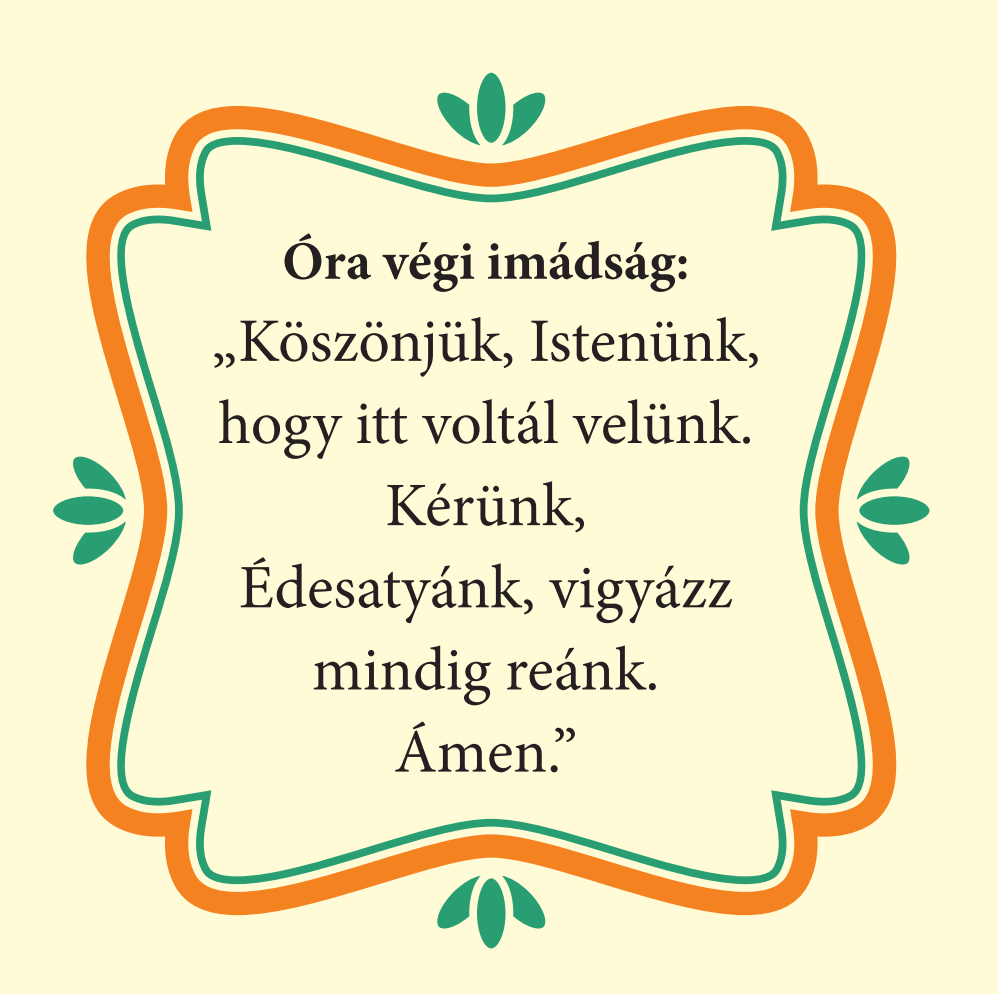 Kedves Hittanos! 
Várunk a következő digitális hittanórára!
Áldás, békesség!
Áldás, békesség!
„Te vagy az én erőm, rólad zeng énekem. Erős váram az Isten, az én hűséges Istenem.”

 (Zsoltárok könyve 59,18)
Kedves Szülők!
Köszönjük a segítségüket!
Isten áldását kívánjuk ezzel az Igével!
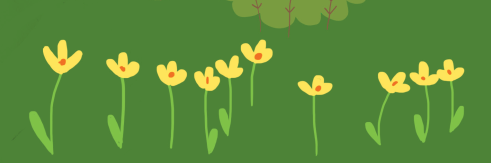